Муниципальное бюджетное дошкольное образовательное учреждение «Детский сад №145»
Г.Барнаул
ПортфолиовоспитателяДрачёвойИрины Юрьевны
Содержание
Общие сведения о педагогическом работнике
Результаты педагогической деятельности
Научно – методическая деятельность
Прект
Мастер – класс для педагогов
Общие сведения о педагогическом работнике
Ф.И.О.:Драчёва Ирина Юрьевна
Дата рождения:26.04.1988
Должность : воспитатель
Место работы : МБДОУ «Детский сад №145»
Образование : среднее
Барнаульский государственный педагогический колледж 3 курс
Специальность : дошкольное образование
Квалификационная категория: -
Общий трудовой стаж 7 лет.
Стаж педагогической работы:6месяцев.
Педагогическое кредо
Если педагогика хочет воспитывать человека во всех отношениях, то она должна прежде узнать его тоже во всех отношениях. 
(К.Д Ушинский).
Результаты педагогической деятельности
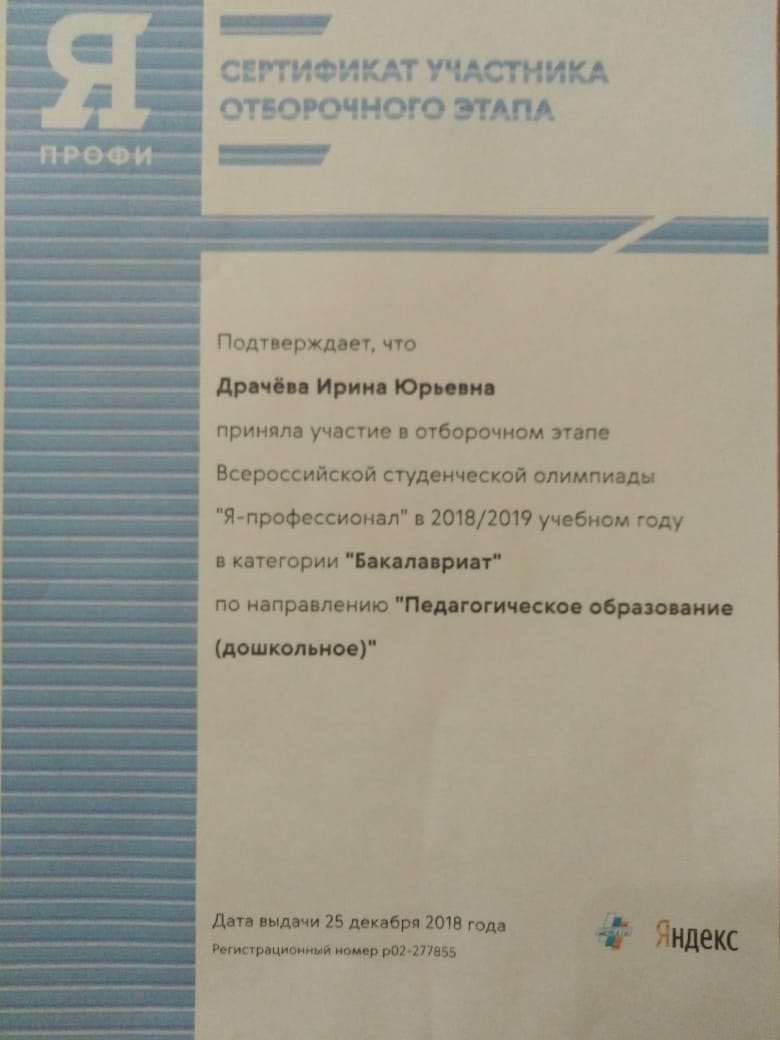 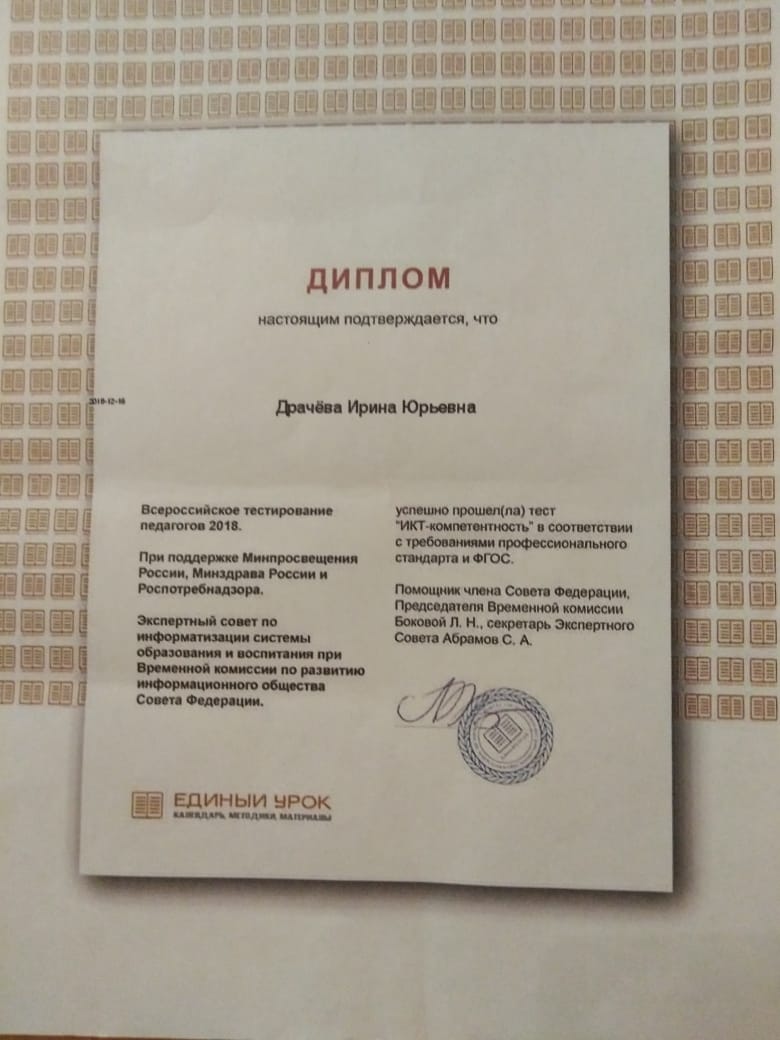 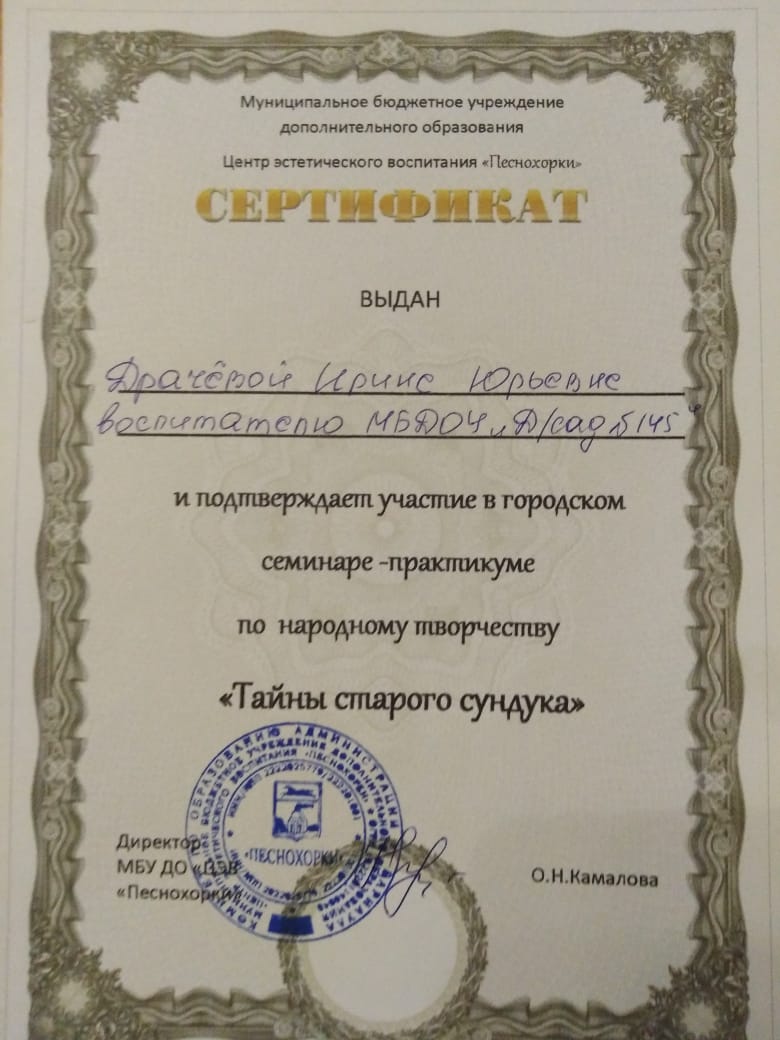 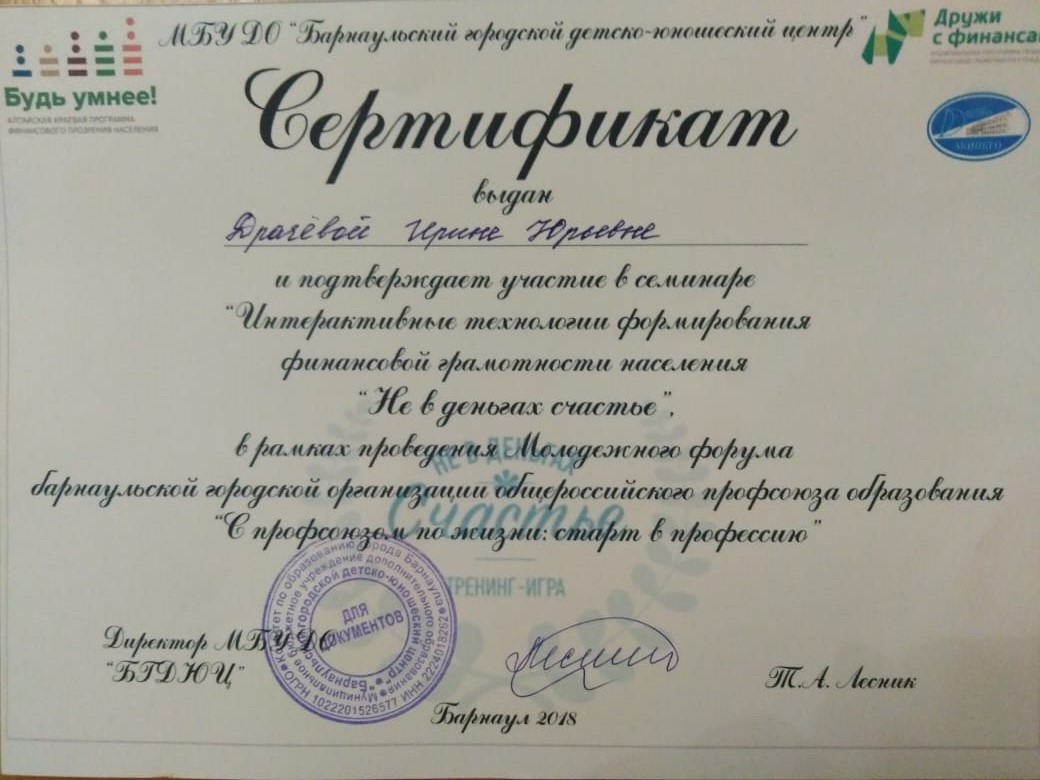 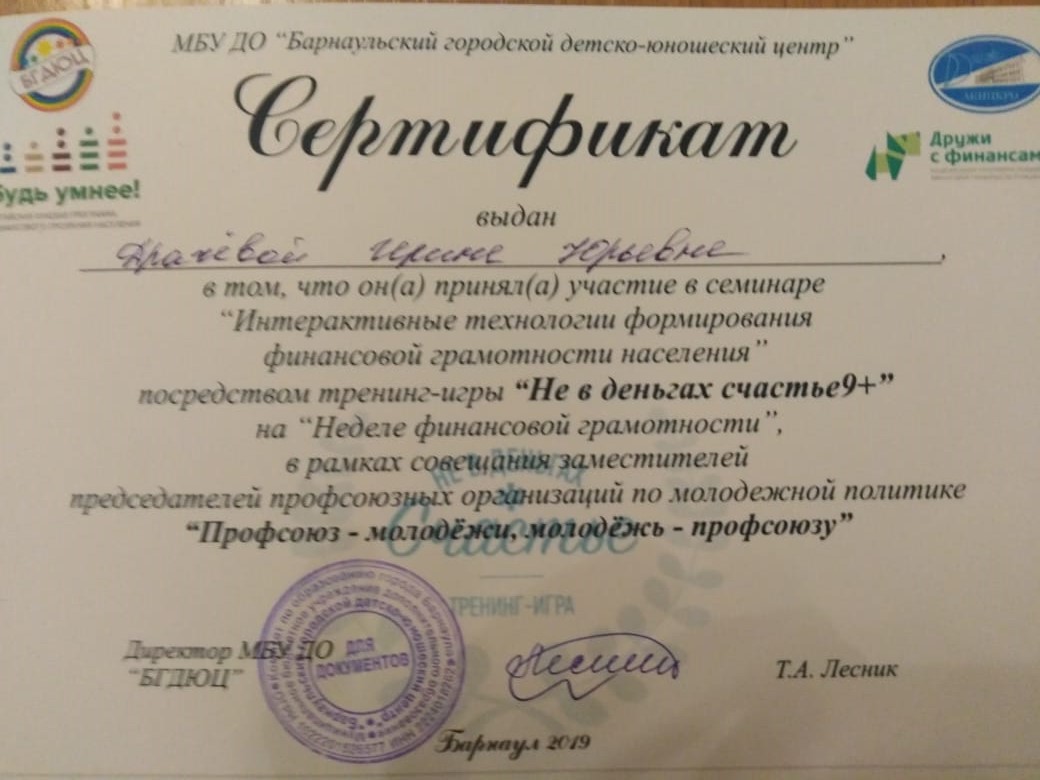 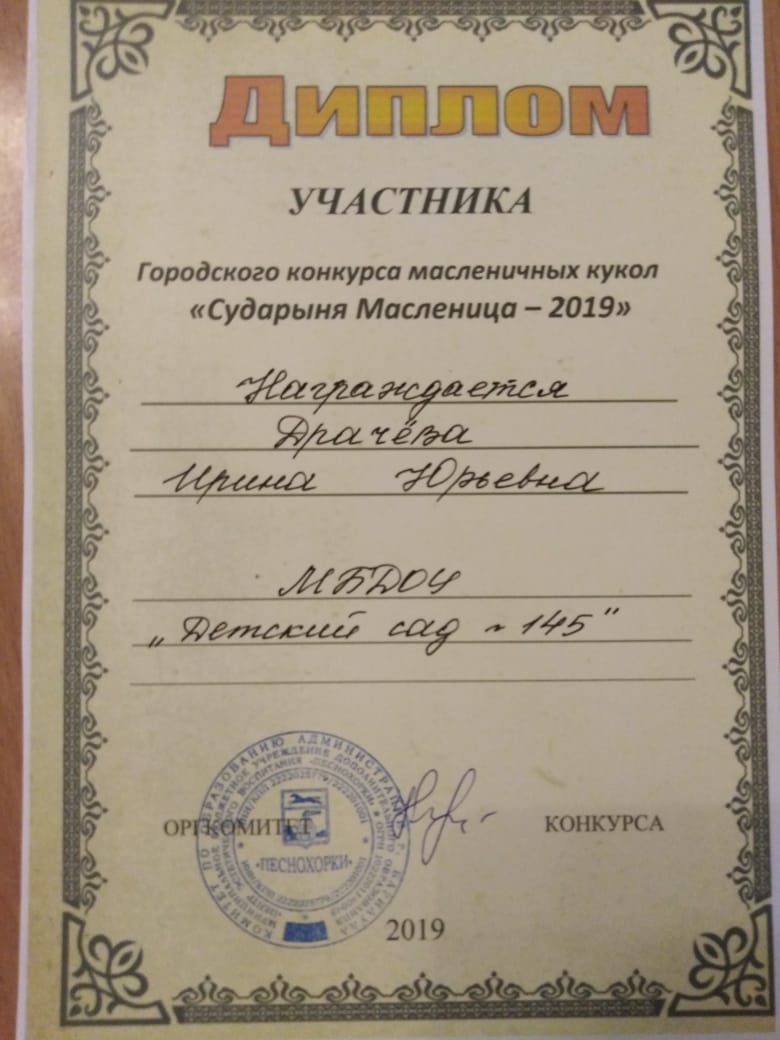 Результаты участия воспитанников в конкурсах
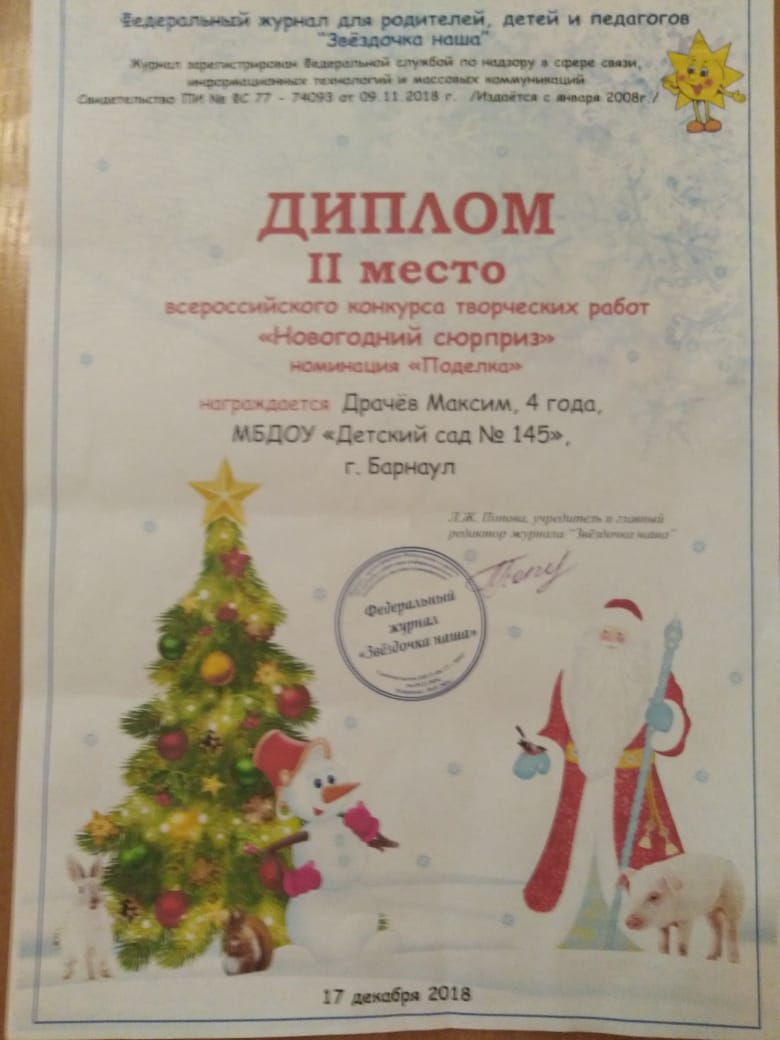 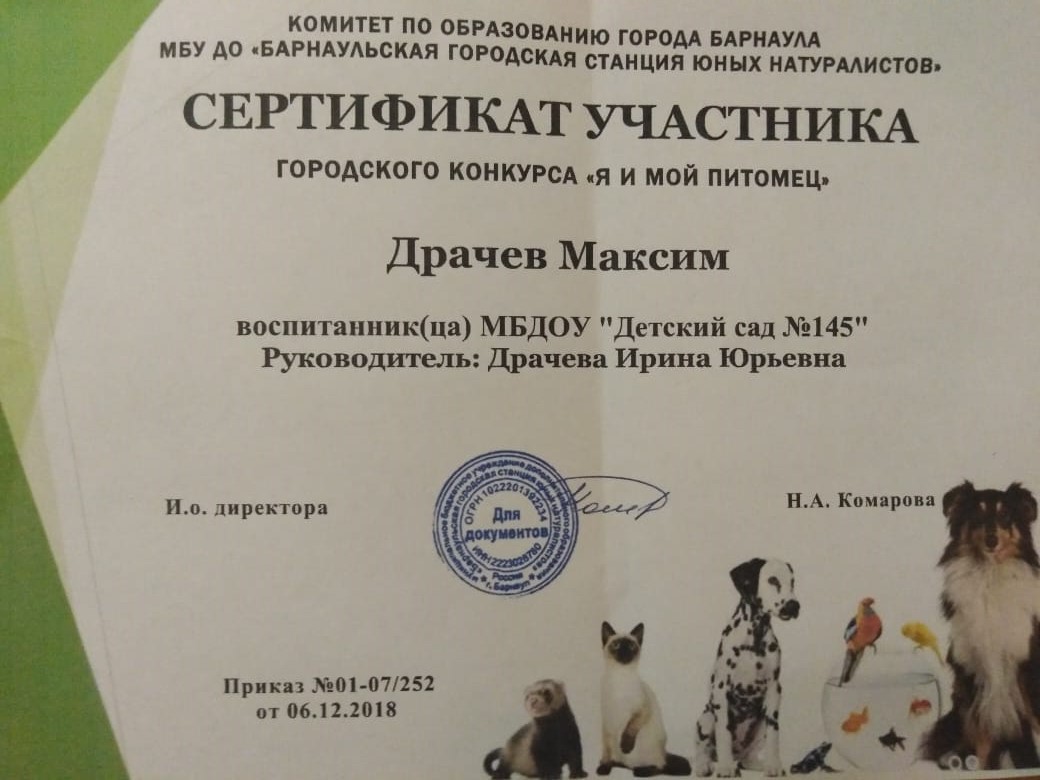 Научно – методическая деятельность
Театрализованная деятельность — это самый распространенный вид детского творчества. Она близка и понятна ребенку, глубоко лежит в его природе и находит свое отражение в игре. Всякую свою выдумку, впечатление из окружающей жизни ребенку хочется воплотить в живые образы и действия. Входя в образ, он играет любые роли, стараясь подражать тому, что видел и что его заинтересовало.

Проект «Волшебный мир театра»
Сказка «Репка»
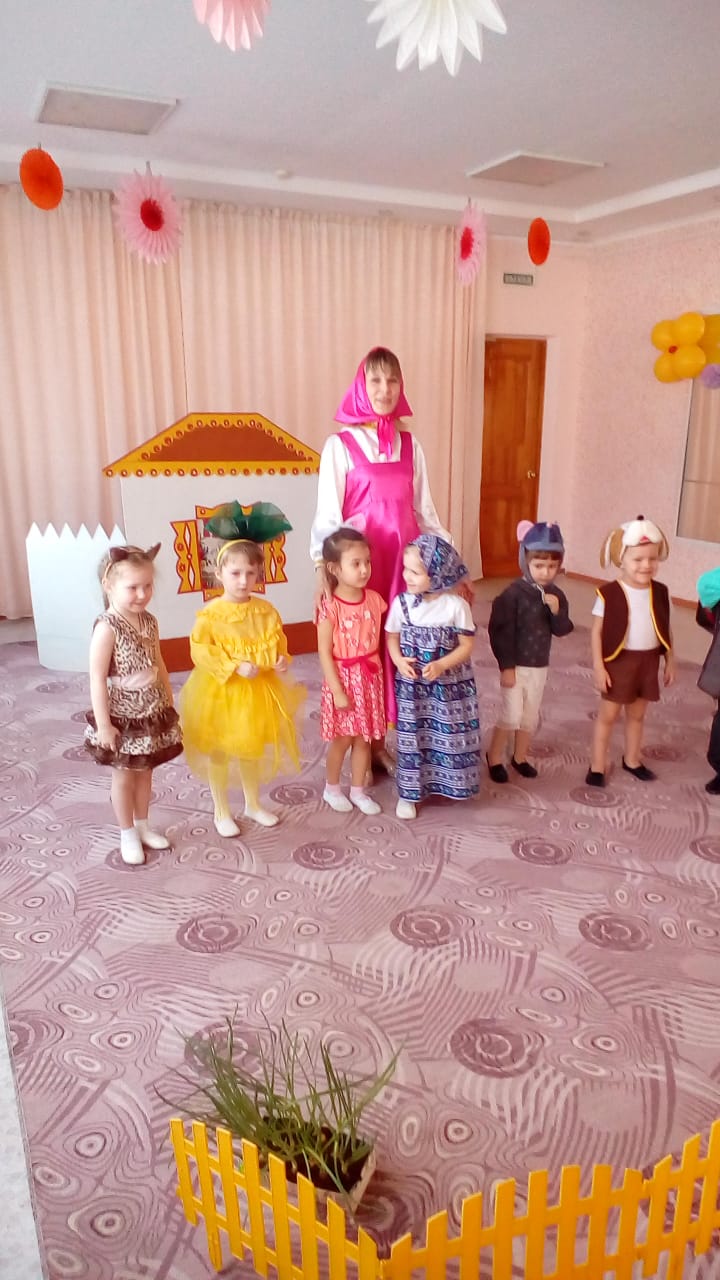 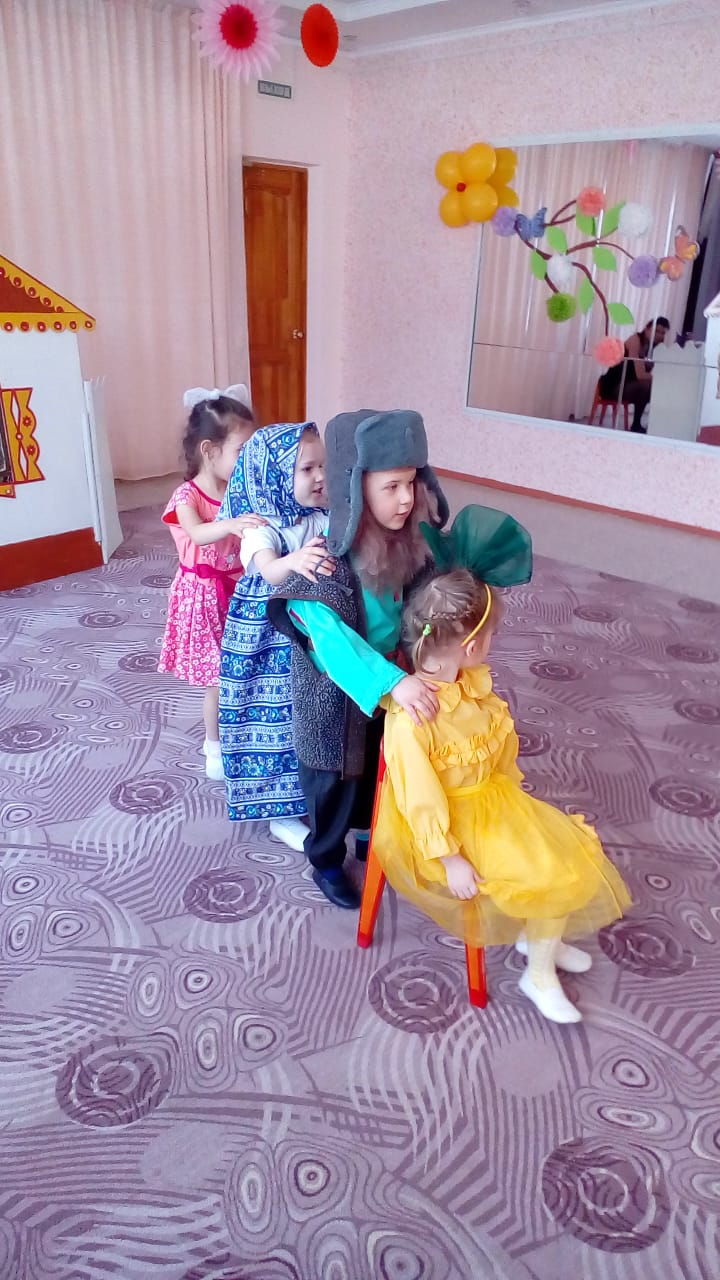 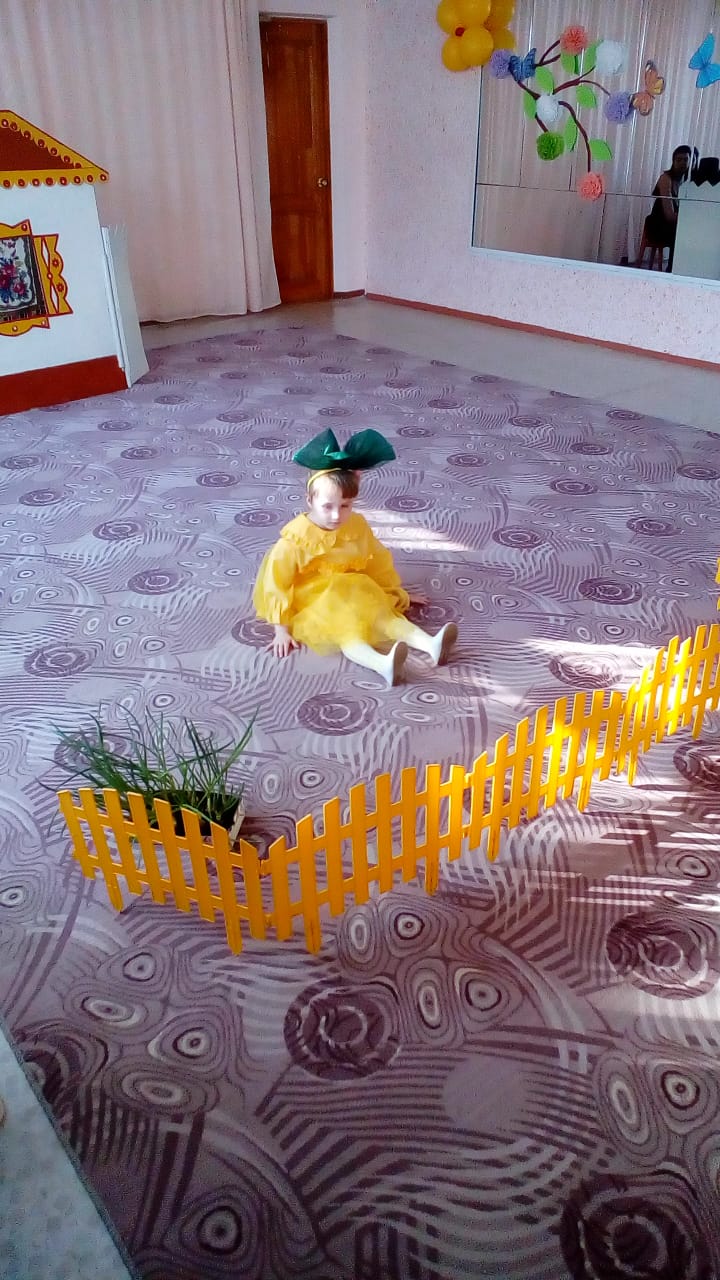 Оригами , Киригами развивает у детей способность работать руками под контролем сознания, у них совершенствуется мелкая моторика рук, точные движения пальцев, происходит развитие глазомера. Разработка тонких и точных движений необходимо ребенку не только для того, чтобы уверенно управлять своим телом, деликатная моторика пальцев развивает мозг, его способность контролировать, анализировать, повелевать. Провела Мастер-класс «Оригами , киригами» Для педагогов ДоуОткрытка к 9 мая